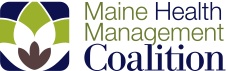 SIM Steering Committee
Revised Work PlansFebruary 24, 2016
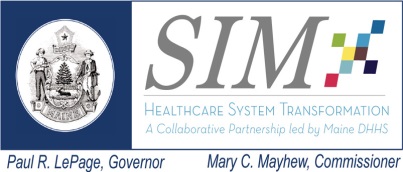 This work is made possible with funding from the Maine State Innovation Model Initiative
Overview
As part of the SORT review, Maine Leadership Team recommended that MHMC revise 2016 work plans for some activities to reflect SIM’s new sharpened focus and address SORT feedback
2016 work plans are being adjusted for:
Value-based Insurance Design Workgroup
Measurement Alignment Workgroup
PTE Behavioral Health
Practice reports
Revised work plans have been reviewed by the Payment Reform Subcommittee
SORT Feedback
Value-based Insurance Design Workgroup. Completion of VBID plan too ambitious for SIM timeframe; narrow 2016 focus to concentrate solely on value-based insurance design; develop value-added deliverable(s) that can be completed in 2016 and will shape conversations with stakeholders
Measurement Alignment Workgroup. With measure set complete, what is work plan moving forward; what are objectives of benchmarking pilot
PTE Behavioral Health. Sharpen focus on metrics relevant to MaineCare Behavioral Health Home population and move to more rigorous measures in the future
Practice reports. Solicit provider feedback on design and content to narrow focus and maximize value; reduce data lag time; enhance technical assistance to help practices understand/utilize data; clarify distinction between practice reports and public reporting
Revised Work Plans
Value-based Insurance Design
In 2016, VBID Clinical Workgroup will reach consensus on a value-based insurance design framework that self-insured purchasers can build into plan designs, and health plans can use to develop VBID plan offerings
Framework will include 111 preventive services (including diabetes care) which workgroup has agreed should be available at no cost to patients, as well as approximately 160 non-covered services for exclusion, and several preference sensitive care options for which to develop shared decision making processes
VBID template will encourage screening and preventive care for diabetes and other chronic conditions by removing financial barriers for patients and incorporating strategies to engage patients in managing care; studies find that plan designs that encourage preventive care and engagement reduce incidence and cost of chronic diseases such as diabetes
Workgroup also will recommend a series of specific value-based changes, such as mandatory PCP selection to help reduce fragmented care and hospital readmissions
Some specific recommendations and framework elements—such as shared decision making—will help MaineCare patients choose more value-based, cost-effective care
VBID (cont.)
February.  Workgroup will reach preliminary consensus on 111 preventive and screening services and 163 excluded services (to be incorporated into VBID framework that workgroup will develop); solicit workgroup feedback on new, revised focus. 
March. Workgroup will review and reach consensus on preference sensitive care options and develop a shared decision process to be included in VBID template. Begin work on VBID framework/template—review menu of existing templates and VBID components from Center for Value Based Insurance Design and other state and national sources.
April.  Based on options presented at March meeting, workgroup will identify key elements to include in recommended VBID template; template will encourage screening and preventive care for diabetes and other chronic conditions by removing financial barriers for patients and incorporating strategies to engage patients in managing care.
May.  Present draft VBID template to workgroup for feedback/revisions.
June. Present revised VBID framework to workgroup for further feedback; workgroup also will review a menu of specific value-based  components (including mandatory PCP selection to reduce fragmented care and hospital readmissions) that will supplement the recommended VBID framework. 
July. Workgroup will reach consensus on specific value-based components that will supplement the VBID template. 
August.  Workgroup will make any final revisions and reach consensus on VBID template and list of specific value-based components.
September. Publish template; survey health plans to gauge interest in developing plan offerings that are consistent with recommended VBID template and components.
PTE-Behavioral Health
In 2016, PTE-BH Steering Committee efforts will concentrate on adding providers and measures that are focused on MaineCare population and aimed at reducing fragmentation
The two provider groups that the Steering Committee is considering adding to GetBetterMaine are case managers and medication managers—both play key roles in Behavioral Health Homes and can directly impact fragmented care
Steering Committee will continue to increase standards of existing measures to develop bridge to outcomes measures
Steering Committee will increase standards for the existing continuity and coordination domain, which measures coordination among a client’s behavioral health and primary care providers, helping to reduce fragmentation
Steering Committee will work with Clinician’s Steering Committee on strategies to increase primary care practices using Behavioral Health Integration Icon on GetBetterMaine
Outreach to providers will continue, with providers reporting on GetBetterMaine expected to increase by at least 10 percent
Measurement Alignment
In 2016, the Measurement Alignment Workgroup will convene quarterly to update core measure set to reflect revised clinical guidelines and retired measures; consider additional measures that could potentially address diabetes and/or fragmentation
Submit updated measure set for 2017 by October 2016
Invite health systems to participate in developing methodology for benchmarking core measure set at system level in comparison with commercial population
Test benchmarking methodology and share results with participating health systems
Gauge provider interest in benchmarking Medicare and MaineCare populations
Measurement Alignment (cont.)
March. Complete and distribute summary document outlining workgroup process and products. Invite health systems to participate in developing methodology for benchmarking core measure set at system level in comparison with statewide commercial population. Benchmarking pilot is designed to provide performance comparison at system level and assess value of producing reports.
April. Convene workgroup to review core measure set for update to reflect revised clinical guidelines, measures pending retirement, additional metrics that could potentially address fragmentation or diabetes, and the newly released CMS consensus measures for ACOs and PCMH. Determine which measures require modification and whether or not to adjust the core measure set to include selected CMS consensus measures.
May. Review measure specifications of potential new/revised measures to ensure consistency. Convene participating health systems to define data sources for data aggregation and benchmarking pilot.
June. Begin testing methodology and collection of non-claims data for system level reporting pilot.
July. Convene workgroup to continue review of revisions to core measure set. 
August. Test benchmarking methodology and share results with participating systems. Identify value of benchmarking performance at the system level: leakage analysis, retrospective management reports, comparative analysis with commercial population, etc.
September. Finalize revisions to core measure set for release and distribution in October (for use in 2017). Gauge provider interest in extending benchmarking pilot to MaineCare and Medicare populations.
PTE-BH (cont.)
February.  Steering Committee will discuss expansion of current domains; also decide which additional provider groups to report on GetBetterMaine and begin to review quality measures for those groups.
March.  Develop quality measures/attestation language for new provider group(s). Determine utility of claims data as a quality measure. Convene Claims Data Subcommittee if necessary to develop claims measures.  
April. Review attestation language and process for new providers or updates for existing domains. 
May. Finalize which claims measures will be further considered for reporting on GetBetterMaine.  
June. Obtain Steering Committee consensus on additional measures. 
July-August. Develop provider attestation, invitation letter, etc. for 2017.
September. Solicit Committee input on how multi-stakeholder work on behavioral health quality measures for public reporting should proceed post SIM.
Practice Reports
In 2016, Coalition will continue to provide MaineCare and commercial reports to over 400 practices, and also begin producing Medicare reports
Timeliness of data will improve, with 2015 MaineCare and commercial data available by June 2016
Ongoing outreach to practices will continue, with focus on: 
Technical assistance on how to use the reports to identify opportunities for practice improvement
Soliciting feedback on content and design, and suggested improvements
Coalition will collaborate with Quality Counts to help QC  identify practices  and inform targeted quality improvement efforts on diabetes, readmissions, and ED use; staff will also engage providers at QC learning collaboratives 
Coalition also will convene a provider group to get feedback on practice report content and suggestions for improving value
MHMC will develop health system/ACO level practice reports with outreach to appropriate leaders of QI efforts
Coalition will work with state, SIM partners, and providers to explore potential fragmentation measures that could be incorporated into practice reports
Practice Reports (cont.)
Quarter One:
Finalize Medicare attribution process.
Release CY 2014 commercial/MaineCare reports; including language clarifying distinction between practice reports and public reporting.
Collaborate with Quality Counts regarding PCMH/HH practice reports, diabetes metrics, readmissions, and ED visits. 
Continued meetings with health system leaders, practice representatives, independent providers to assist with practice report utilization and solicit feedback (ongoing activity through quarter 3). 
Quarter Two:
Release CY 2014 Medicare practice reports.
Release FY 2015 commercial/MaineCare reports.
Introduce ACO/organization-level dashboard of practice reports.
Continued collaboration with Quality Counts regarding PCMH/HH practice reports.
Convene provider group to get feedback on practice report content/design and suggestions for improving value.
Quarter Three:
Continued design review, for potential updates.
Continue meetings with ACO/organizational leadership/practice representatives, independent providers to assist with practice report utilization.